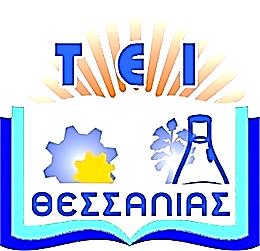 Τεχνολογικό Εκπαιδευτικό 
Ίδρυμα Θεσσαλίας
Αντικειμενοστραφής Προγραμματισμός Ι
Ενότητα 1:  Εισαγωγή στη Java.
    Διδάσκων: Νικόλαος Θ Λιόλιος, Καθηγητής.
Τμήμα Μηχανικών Πληροφορικής, Τεχνολογικής Εκπαίδευσης.
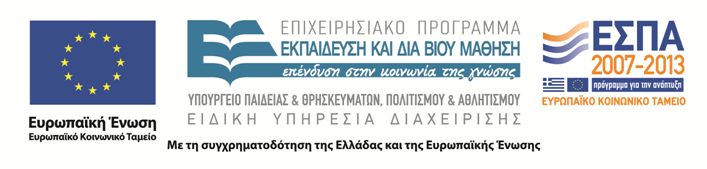 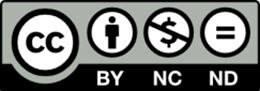 Άδειες χρήσης
Το παρόν εκπαιδευτικό υλικό υπόκειται στην παρακάτω άδεια χρήσης Creative Commons (C C): Αναφορά δημιουργού (B Y), Μη εμπορική χρήση (N C), Μη τροποποίηση (N D), 3.0, Μη εισαγόμενο. 
Για εκπαιδευτικό υλικό, όπως εικόνες, που υπόκειται σε άλλου τύπου άδειας χρήσης, η άδεια χρήσης αναφέρεται ρητώς.
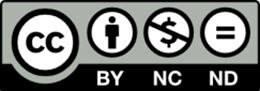 2
Χρηματοδότηση
Το παρόν εκπαιδευτικό υλικό έχει αναπτυχθεί στα πλαίσια του εκπαιδευτικού έργου του διδάσκοντα. 
Το έργο υλοποιείται στο πλαίσιο του Επιχειρησιακού Προγράμματος  «Εκπαίδευση και Δια Βίου Μάθηση» και συγχρηματοδοτείται από την Ευρωπαϊκή Ένωση (Ευρωπαϊκό Κοινωνικό Ταμείο) και από εθνικούς πόρους.
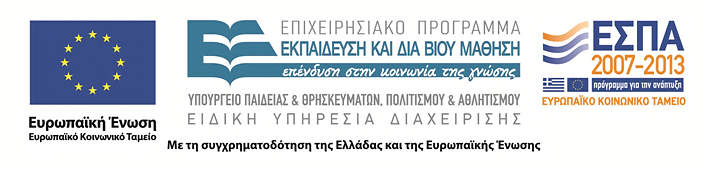 3
Σκοποί ενότητας
Ο αναγνώστης να μπορεί να:
1) Αντιληφθεί την ανάγκη του 
αντικειμενοστραφούς προγραμματισμού.
2) Γράψει ένα απλό πρόγραμμα στη java.
Εισαγωγή στη Java
4
Περιεχόμενα ενότητας
1)  Σύντομο ιστορικό
2)  Εγκατάσταση της Java
3)  Γιατί Java?
4) Το πρώτο πρόγραμμα σε Java
Εισαγωγή στη Java
5
Σύντομο ιστορικό
Η Java είναι δημιούργημα της SUN MICROSYSTEMS. 
Πρώτο-αναπτύχθηκε από τον James Gosling το 1990, για να χρησιμοποιηθεί σε “έξυπνες” συσκευές.
Το αρχικό της όνομα ήταν Oak (βελανιδιά).
Οι ιδιότητες της γλώσσας σύντομα την έκαναν κατάλληλη για χρήση στο World Wide Web, ενώ το όνομά της έγινε Java.
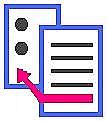 Εισαγωγή στη Java
6
Εξοικείωση με το περιβάλλον
Για να την χρησιμοποιήσουμε, θα πρέπει να έχουμε εγκαταστήσει στον υπολογιστή μας την τρέχουσα έκδοσή της, Java Virtual Machine, μαζί με το αντίστοιχο, Java Development kit, από το site της Sun, http://java.sun.com.
Εισαγωγή στη Java
7
Ανεξαρτησία από μηχανή
Όταν το World Wide Web εμφανίστηκε στο διαδίκτυο το 1993, παρουσιάστηκε η ανάγκη μιας γλώσσας, η οποία να είναι platform independent (ανεξάρτητη πλατφόρμας).
Η Java έχει δημιουργηθεί να λειτουργεί σε πολλαπλά συστήματα.
Ο μεταγλωττιστής της Java δεν παράγει εκτελέσιμο κώδικα, αλλά παράγει μία μορφή αρχείων γνωστή ως Java Bytecodes, που δεν είναι εκτελέσιμη απευθείας από έναν υπολογιστή, αλλά εκτελείται από την εικονική μηχανή Java (Java Virtual Machine – JVM).
Εισαγωγή στη Java
8
Η Εικονική Μηχανή της Java. (The Java Virtual Machine – JVM)
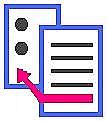 Εισαγωγή στη Java
9
Γιατί λοιπόν Java;
Με την Java, ένα πρόγραμμα πλοήγησης του Web, θα μπορούσε να έχει πάρα πολλές δυνατότητες. Οι προγραμματιστές θα μπορούσαν να γράψουν τις εφαρμογές τους (applets) μία φορά, και αυτές μετά θα έτρεχαν σε οποιαδήποτε μηχανή, οπουδήποτε. 
Οι επισκέπτες σε σελίδες με δυνατότητες Java, θα μπορούσαν να χρησιμοποιήσουν το περιεχόμενο αυτών των σελίδων, ανεξάρτητα του τύπου υπολογιστή ή του προγράμματος πλοήγησης.
Με τα applets σαν αρχικό σημείο εστίασης, η Java επέδειξε ένα νέο τρόπο για την διάθεση λογισμικού μέσω του Internet.
Εισαγωγή στη Java
10
Λόγοι για να χρησιμοποιήσουμε τη Java
Είναι σχεδιασμένη για το Internet. 
Μπορεί να εκτελείται σε όλους τους τύπους υπολογιστών.  
Είναι μία πλούσια γλώσσα προγραμματισμού. 
Προσφέρει την ευελιξία της δυναμικής σύνδεσης!
Εισαγωγή στη Java
11
Μειονεκτήματα της Java
Τα προγράμματα πλοήγησης ενδέχεται να μην μπορούν να εκτελέσουν το Applet μας. Αυτό διότι τα προγράμματα πλοήγησης, ενδέχεται να μην είναι εφοδιασμένα με την τρέχουσα έκδοση της Java.
Ο κώδικας που είναι μεταγλωττισμένος για μία συγκεκριμένη μηχανή, είναι ταχύτερος από τον κώδικα που εκτελείται από ένα μεταφραστή (interpreter). Πάντως αξίζει να σημειωθεί ότι μία τεχνική που ονομάζεται Just-In-Time μεταγλώττιση (JIT compilation), έχει βελτιώσει σημαντικά τους χρόνους εκτέλεσης των Java προγραμμάτων.
Τα προγράμματα της Java, δεν έχουν ικανοποιητική ταχύτητα εκτέλεσης, σε σύγκριση με τον μεταγλωττισμένο κώδικα της C ή της C++.
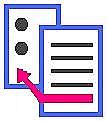 Εισαγωγή στη Java
12
Το πρώτο απλό πρόγραμμα σε Java
Εισαγωγή στη Java
13
Εκτέλεση του προγράμματος
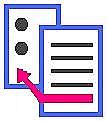 Εισαγωγή στη Java
14
Τέλος πρώτης ενότητας
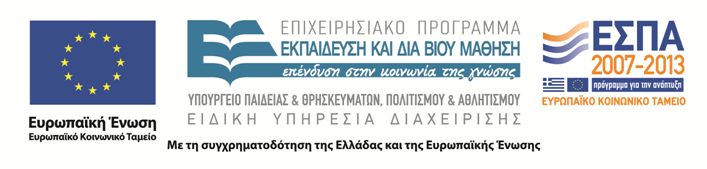 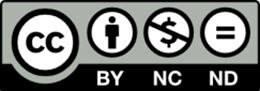